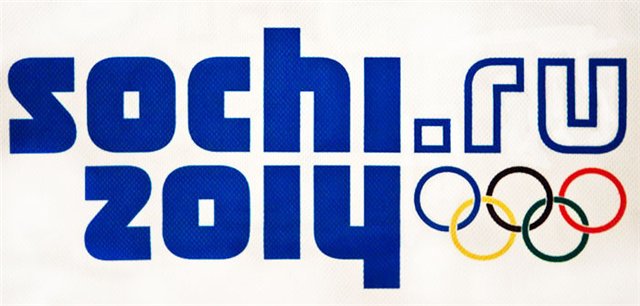 ДЕЛО БЫЛО ВЕЧЕРОМ…
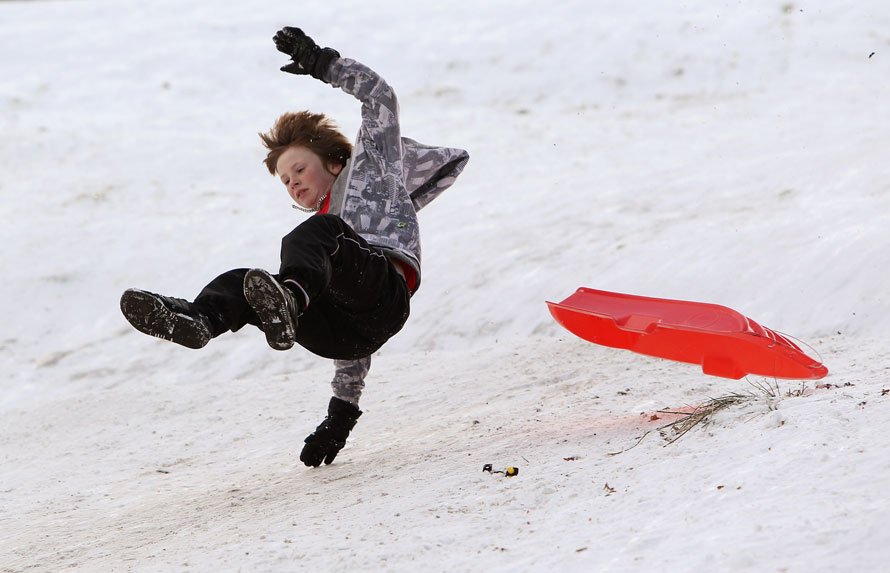 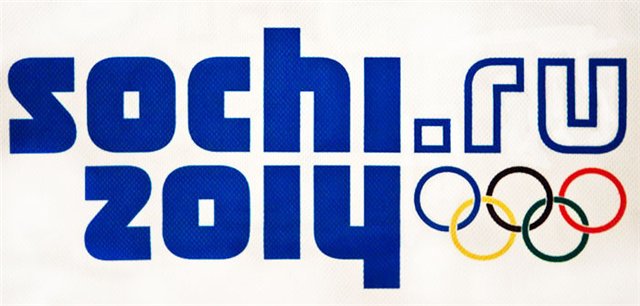 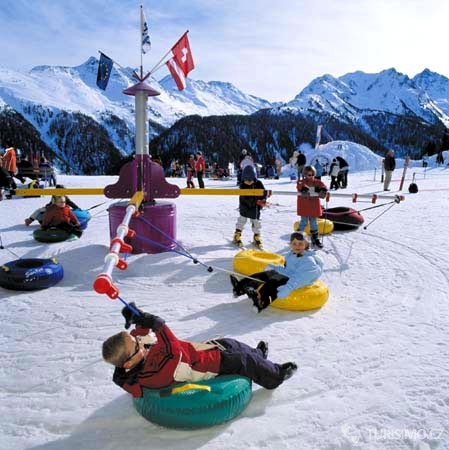 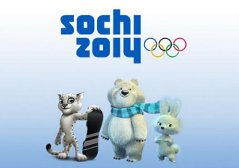 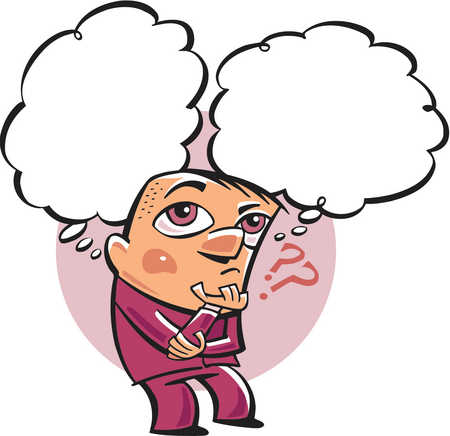 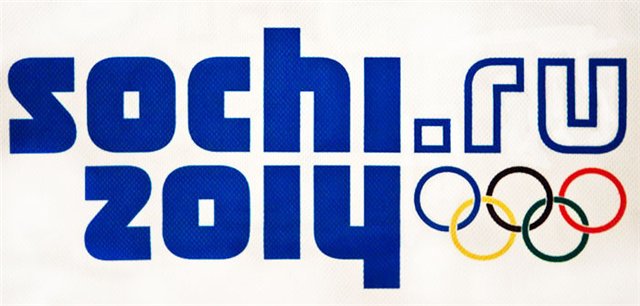 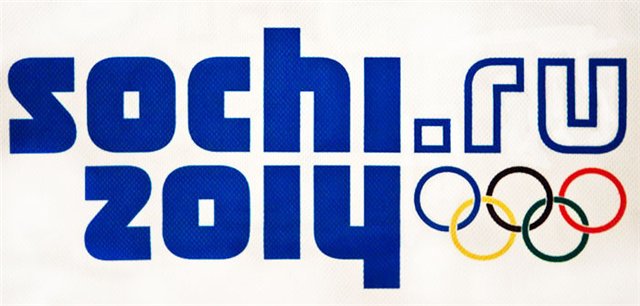 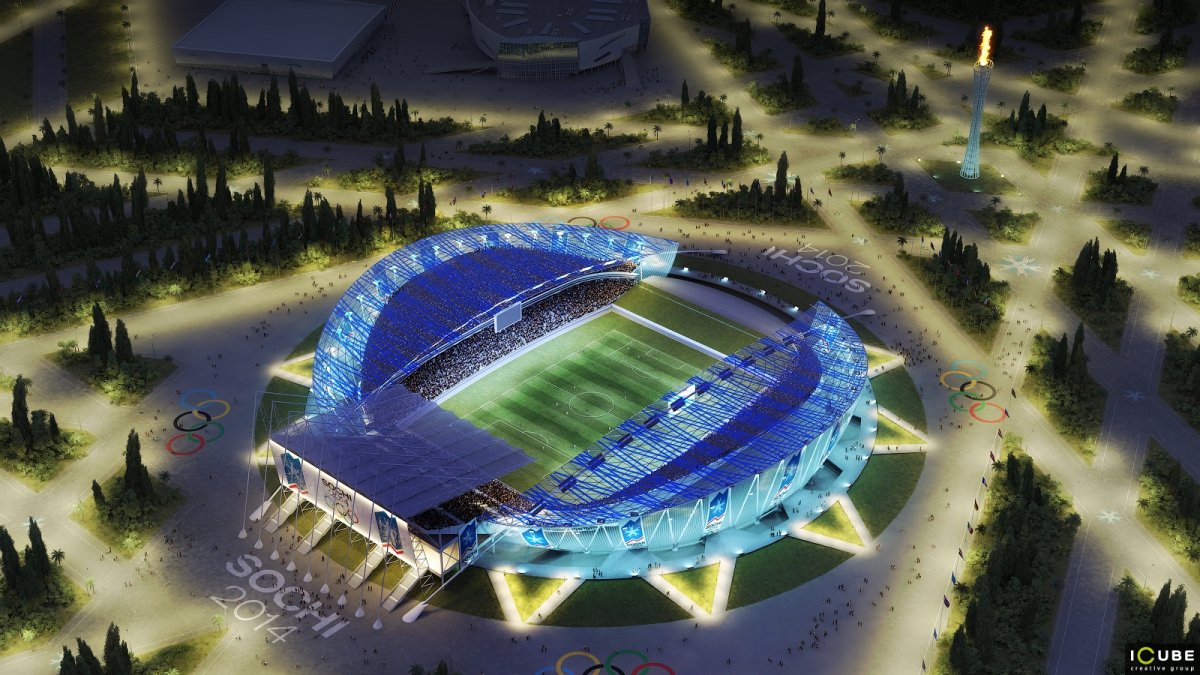 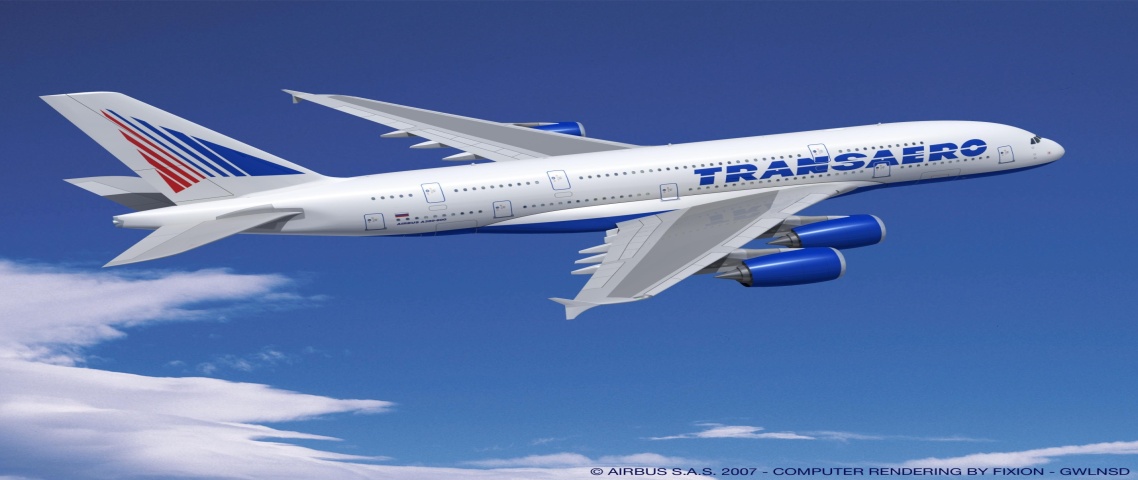 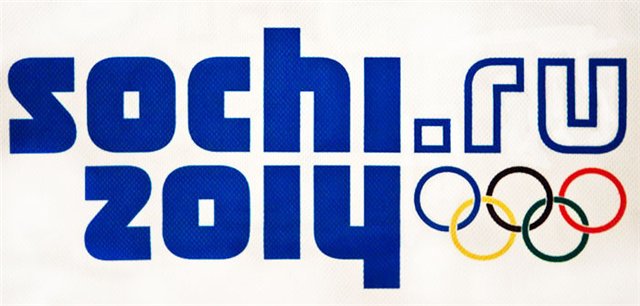 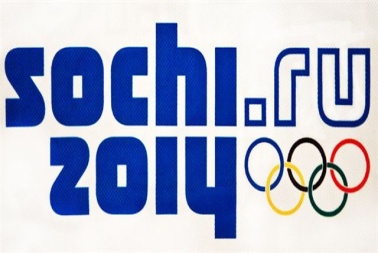 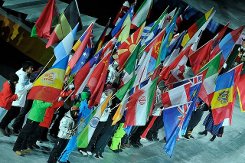 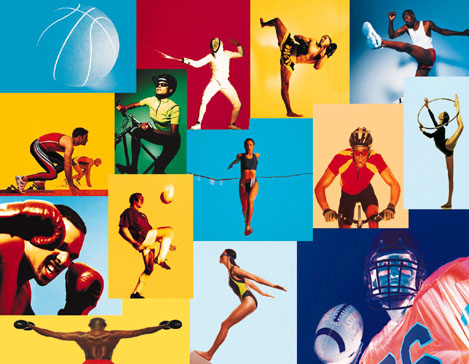 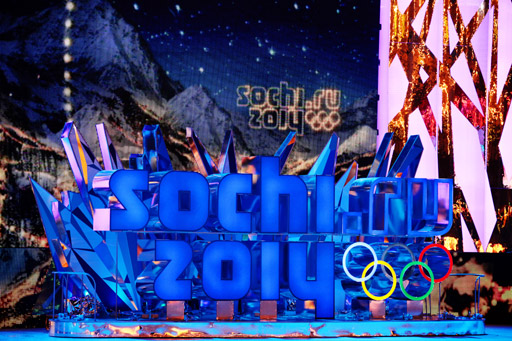 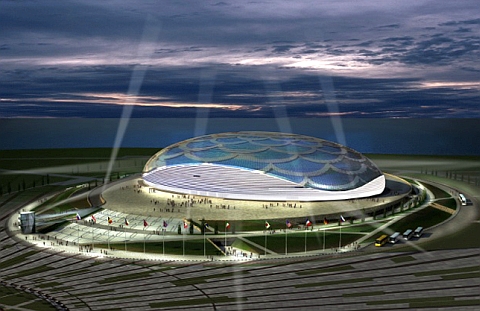 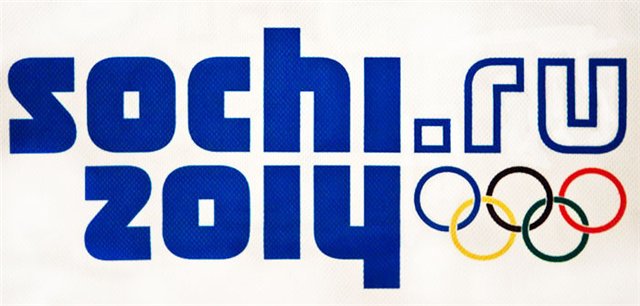 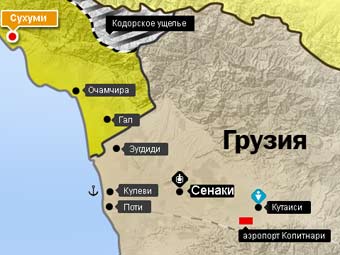 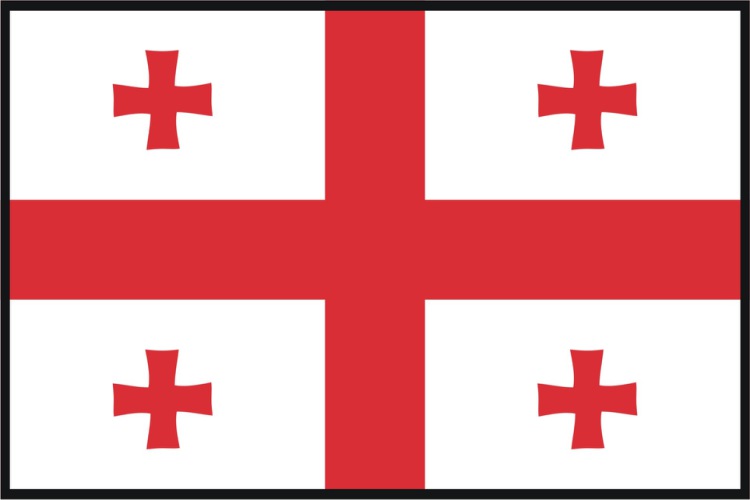 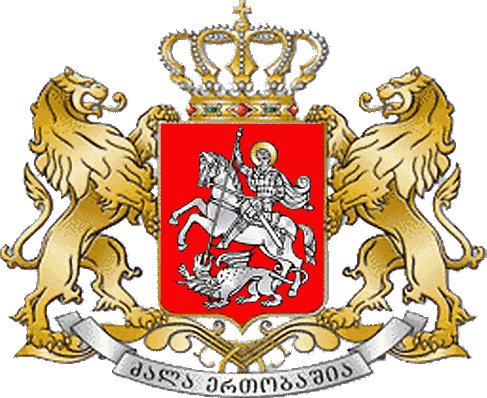 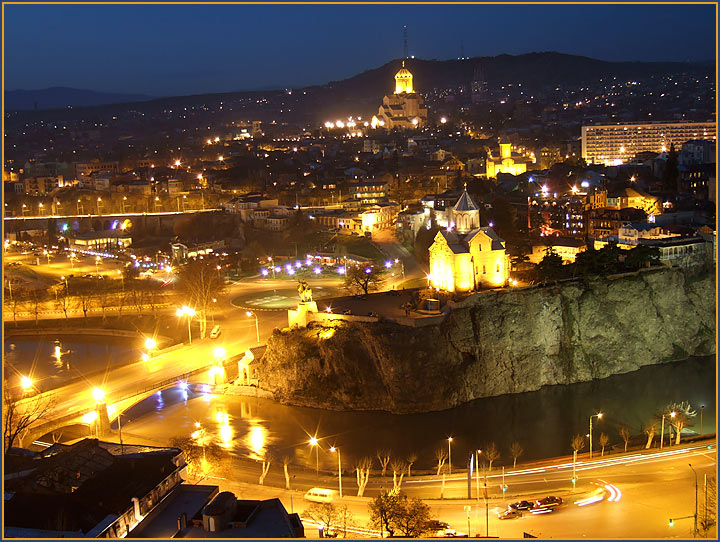 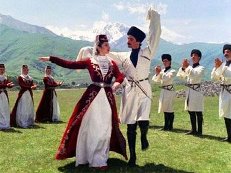 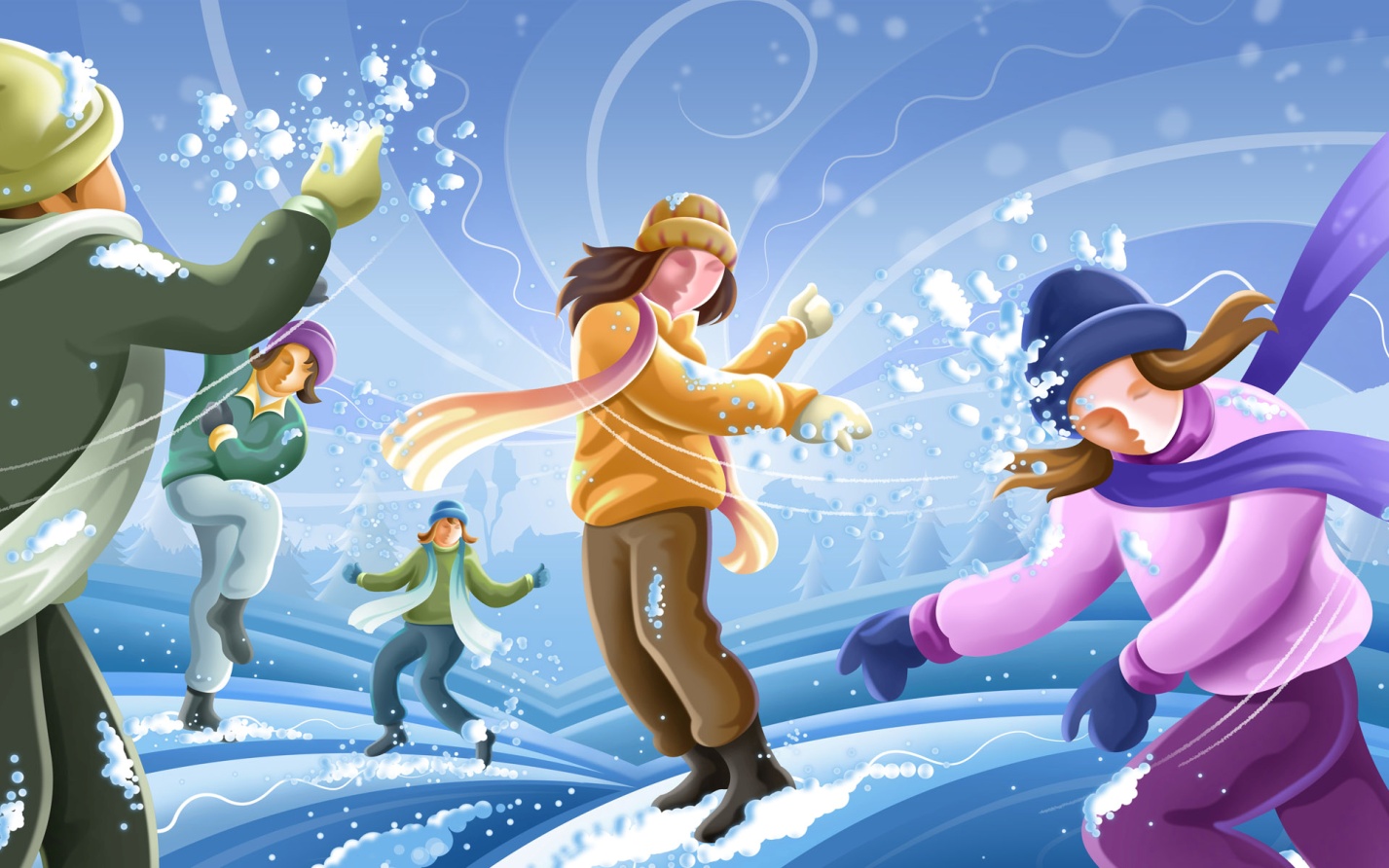 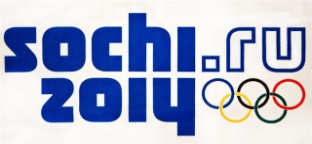 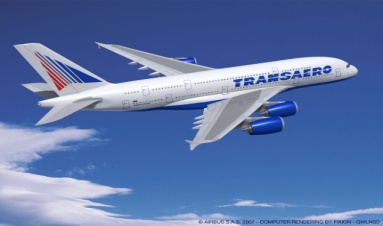 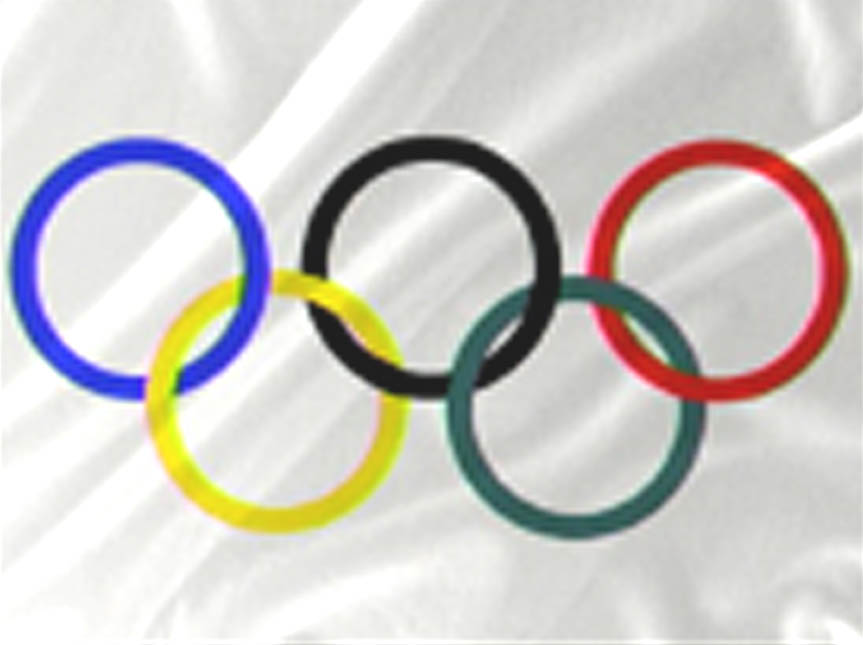 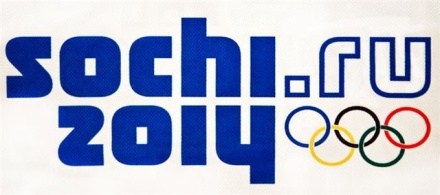 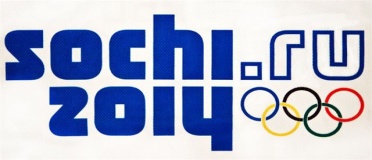 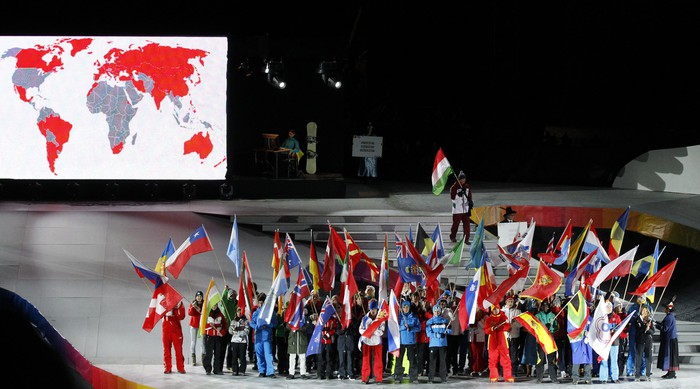 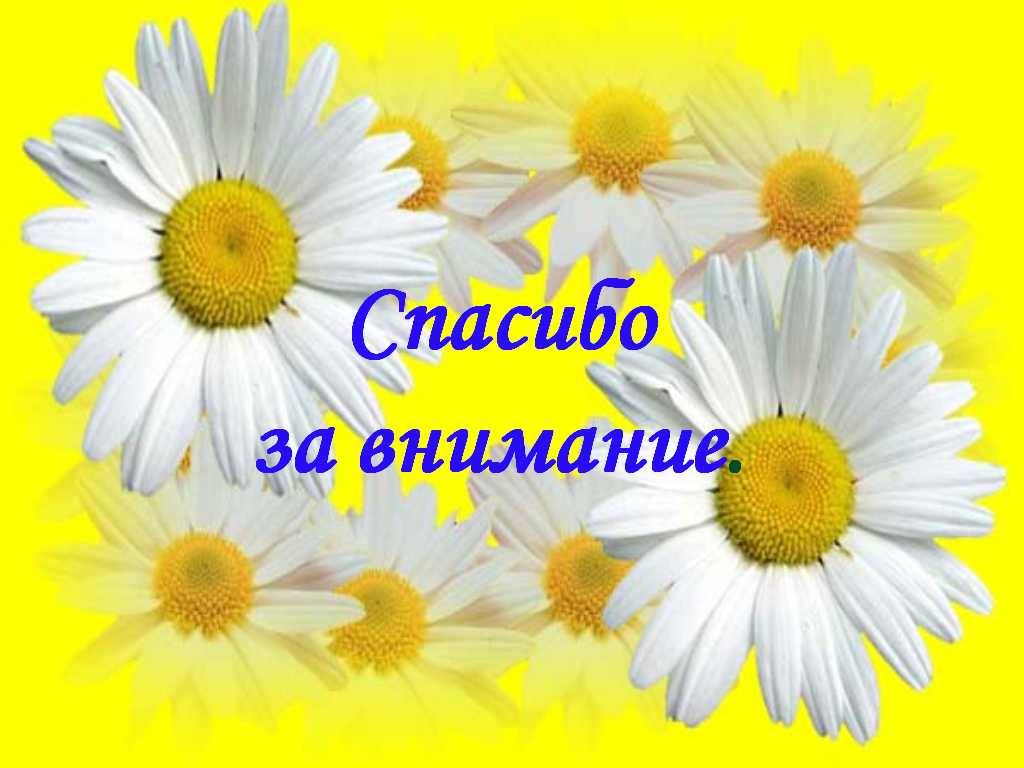 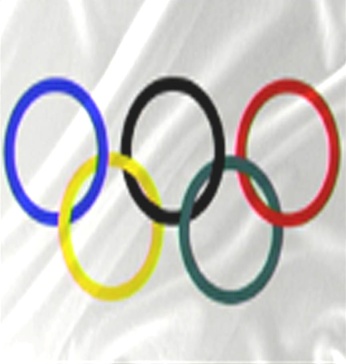 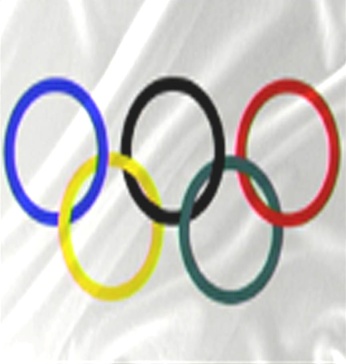